Advanced Blackboard: All About Test
Agenda / Topics
Features of the test tool
Creating test, importing, and exporting test
Deploying Test and Test settings
Difference between test and pool
What are surveys for
Session Objectives
At the end of the session, you will be able to:
Create test with different question types
Import and export test from excel or to and from another course
Identify the difference between tests and pools and create test sets from a pool
Create and utilize survey
Test Tool
To find the Test tool, click
Course Tools, under Control Panel
Tests, Surveys, and Pools
Tests
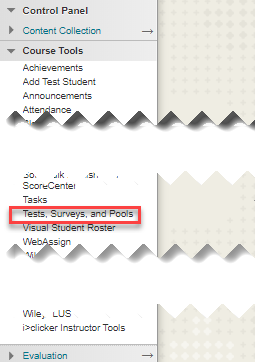 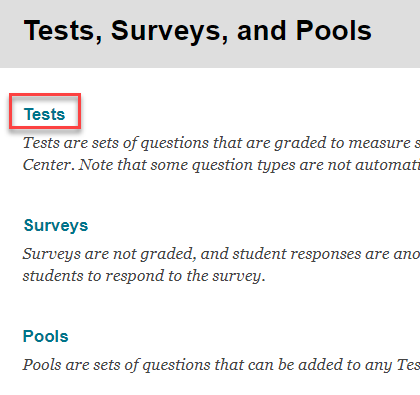 Test Building
Build Test
Name your test
Add a description and/or instruction to the test. 
If you prefer to add the description and instruction later, that is also possible.
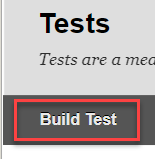 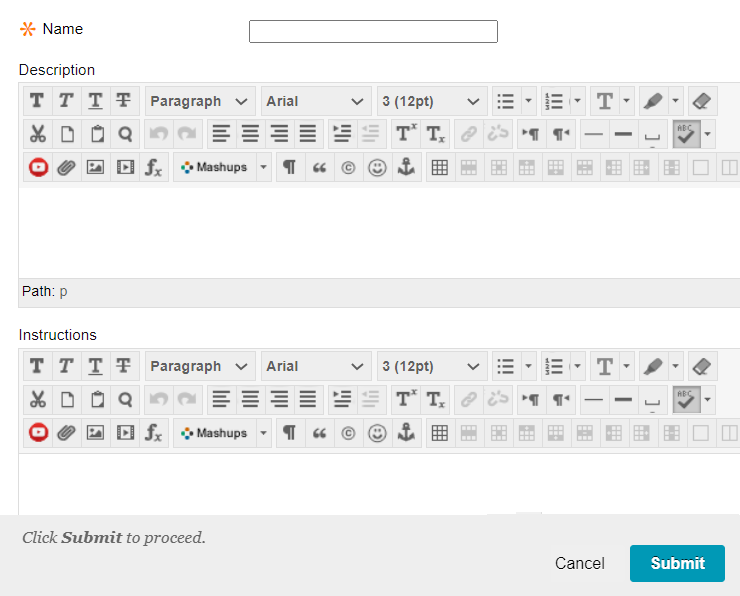 Adding Question Options
Reuse Question
Create Question
Upload Question
Write questions offline in a text file and upload it into tests, surveys, and question pools, use the “Upload Questions” option. 
The questions and the file you want to upload must meet certain guidelines.
Tab-delimited Microsoft excel format is a good example. (See sample in the next page)
No header raw
No blank lines
One question per raw
Save the file and upload it to the test by browsing the file you saved on your computer.
You can assign points while uploading or change values after the upload is complete.
This option allows you to reuse questions that you created in pools and create the test.
Create Question Set
Create random Block
Find Questions
The Question Set option allows you to choose questions from other tests, or pools.
Random Block allows to choose questions only from Pools.
You can create multiple Question Sets and Random Blocks in one test.
E.g. by level of difficulty, chapters covered, item types …
This option allows you to create your questions one by one.
You can choose from the list of question types.
Calculated Formula
Multiple Choice
Multiple Answers
True/False
Fill in the Blank
Fill in Multiple Blanks
Short Answer
Essay
Matching
Ordering
File Response
Sample File for Upload
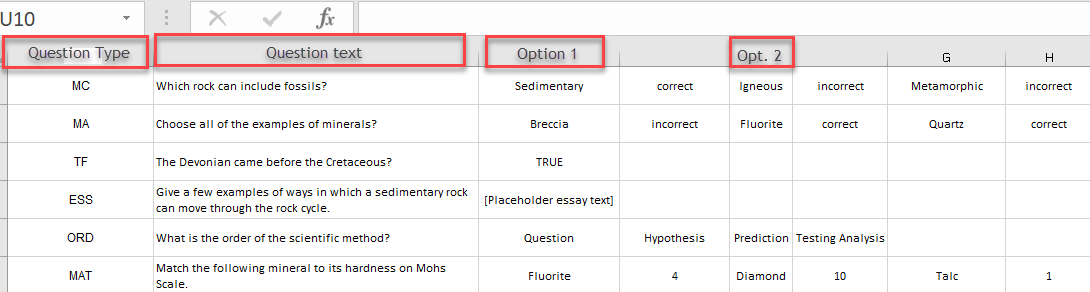 This is an example of Excel tab-delimited file format to create your questions.
The first column is the question type in abbreviation. MC (Multiple Choice, MA (Multiple Answers), TF (True/False), ESS (Essay), …
The next column is the question text.
The columns that follow depend on the type of question.
Importing a Test
If you have a test that you used in one course, and you want to use that same test in your other course, you can export the test from one course and Import it to another.

First, export the test from the course, never open the zipped package. 
Then, locate the Tests, Surveys, and Pools tab of the course where you want to import the test to.
Import the test by browsing your computer and attaching the zipped package.
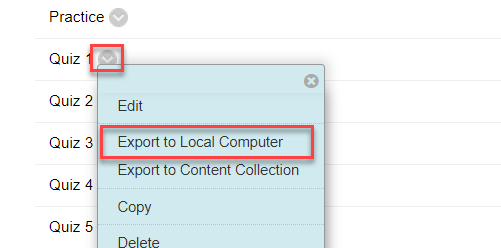 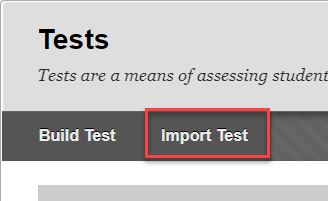 Deploying a Test
Until you deploy the test to the course content area, it will not be available for students to see it.
To deploy a test to a content area:
Open the folder where you want to make it available at
Click “Assessment”, and select “Test”
Choose the test
You can deploy a test only once. 
If a test is already deployed, it will not be available for choice anymore.
Test Setting Options
After the test is deployed, a test setting option will open
You can add or edit a test description, you can choose to show it before students begin the test
Choose to open the test in a new window or same window
Make the test available or not
Allow multiple or single attempts, for multiple attempt, you should choose which score to include in the gradebook
NEVER check the “Force Completion” option
You can choose to set Timer for the test; you can turn Auto-Submit on or off
You can set a Display After and  Display Until dates
Test Setting Options/Availability Exceptions
You do not need a password
Test Availability option allows you to add students or groups of students to have exceptions with;
Test availability dates
Number of attempts
Number of attempts
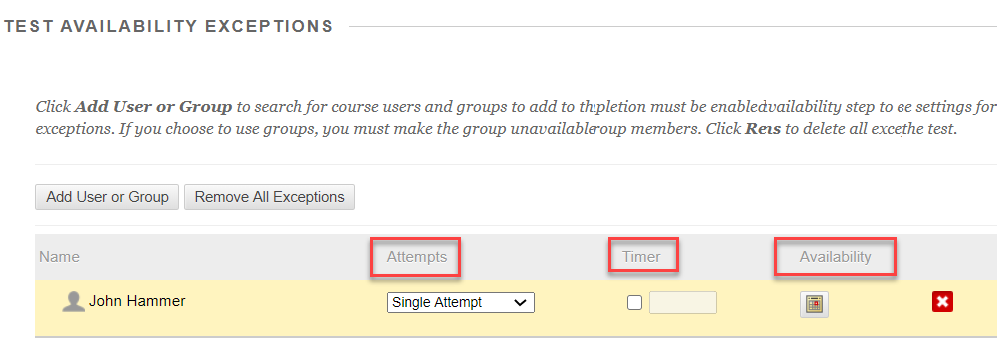 Test Setting Options/Due Dates and Gradebook
Adding a due date helps students better plan their schedule
You can choose the test to be included in the grade center or just a Self Assessment
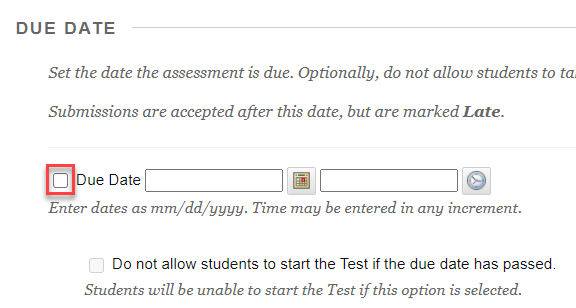 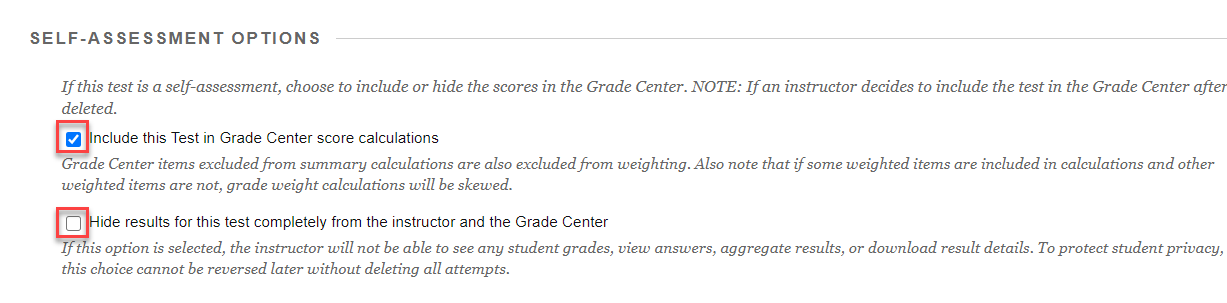 Test Setting Options/Results and Feedback
You can choose what to show students when.
After submission
On specific date
After availability date
After due date
Score per question
All answers
Correct answers
Submitted answers
Feedback
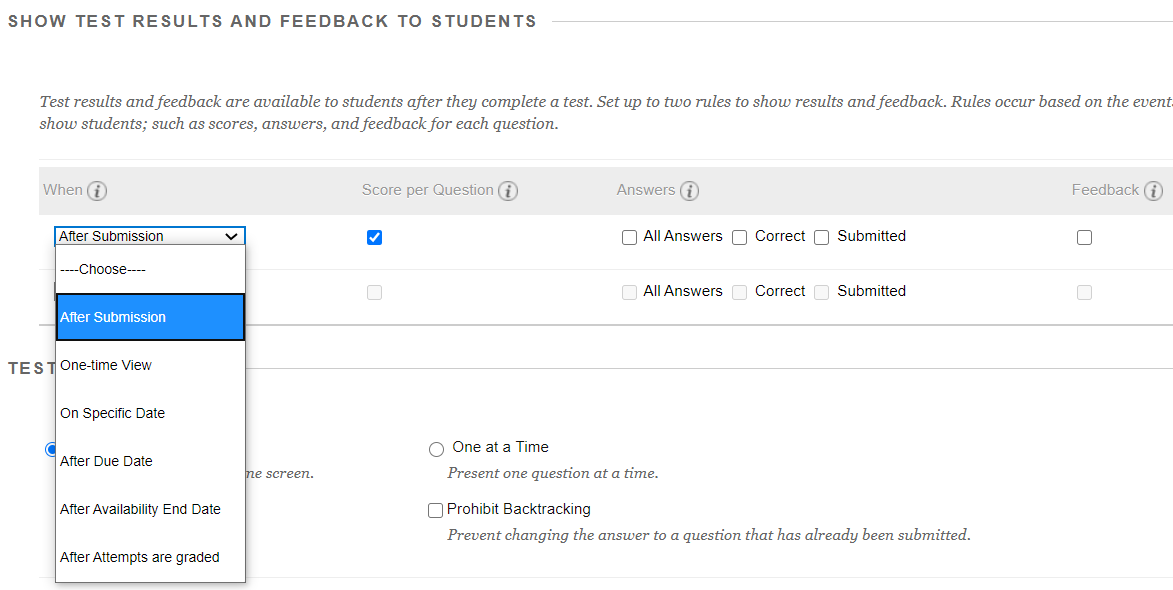 Test Setting Options/Showing Questions
You can choose to show all questions at once or one question at a time. 
If you choose to show one question at a time, you can allow back tracking or not.
The last option to choose is to randomize the questions or not.
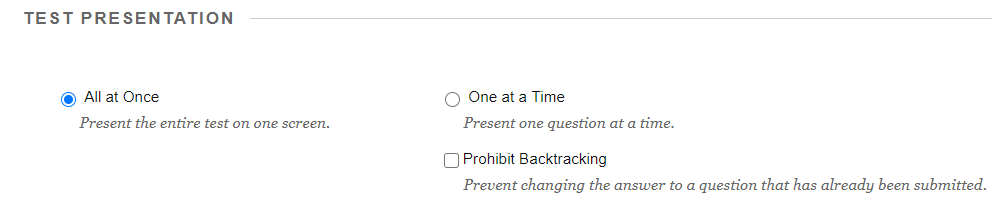 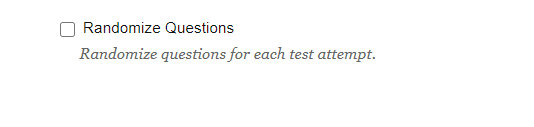 Pools
A question pool is a collection of questions that is stored for repeated use.
You can use pools to create tests and surveys. You can also export and import pools for use in tests in other courses.
Questions in a pool are almost identical to test questions. They can contain feedback, metadata, and all the other elements of a test question, but they don't contain point values.
Pools are typically used to create a database of questions that can be reuse in multiple tests.
You can’t add Pools directly to the course content area, the question in pools should first be created as a test in the Tests area.
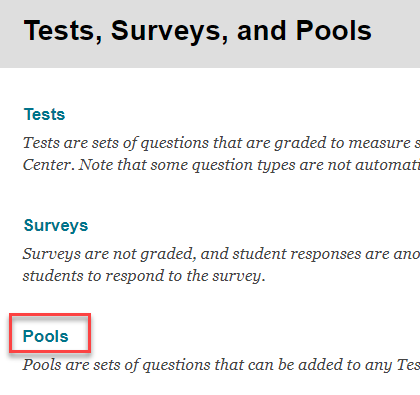 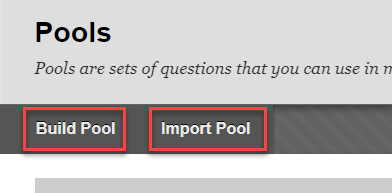 Surveys
Blackboard Surveys are a tool to gain information from your students and are similar to the Test tool.
Surveys are different from Tests in that all responses are anonymous, there are no correct/incorrect answers, and they are generally not graded.
Surveys can be used to get feedback on your course or teaching style, as well as gather information concerning student opinions or viewpoints on sensitive topics for class discussion. 
Don’t use Surveys if you want to know whom the survey responses belongs to.
You can assign points for completing the Survey by modifying the “Points Possible” field for the Survey within the Grade Center, but cannot grade individual questions.
Thank you!